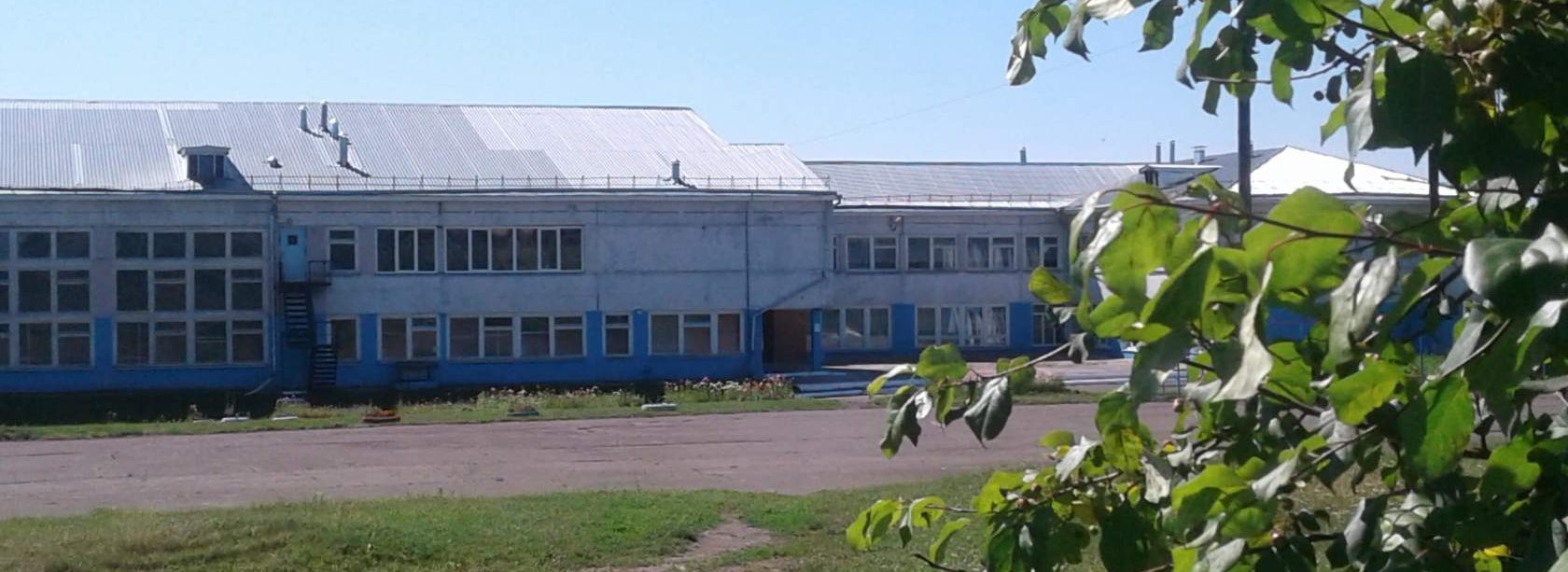 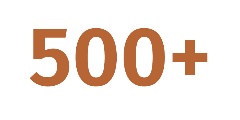 ОПЫТ  работы с рисками школы в рамках проекта 500 +
Выступление: заместитель директора по УВР Жога С. В, 
МБОУ «УЯРСКАЯ СОШ № 4»
КРАТКАЯ ХАРАКТЕРИСТИКА ШКОЛЫ-  УЧАСТНИЦЫ ПРОЕКТА 500+
Информация	о	школе:
 Школа расположена в г. Уяр   (за линейная часть );
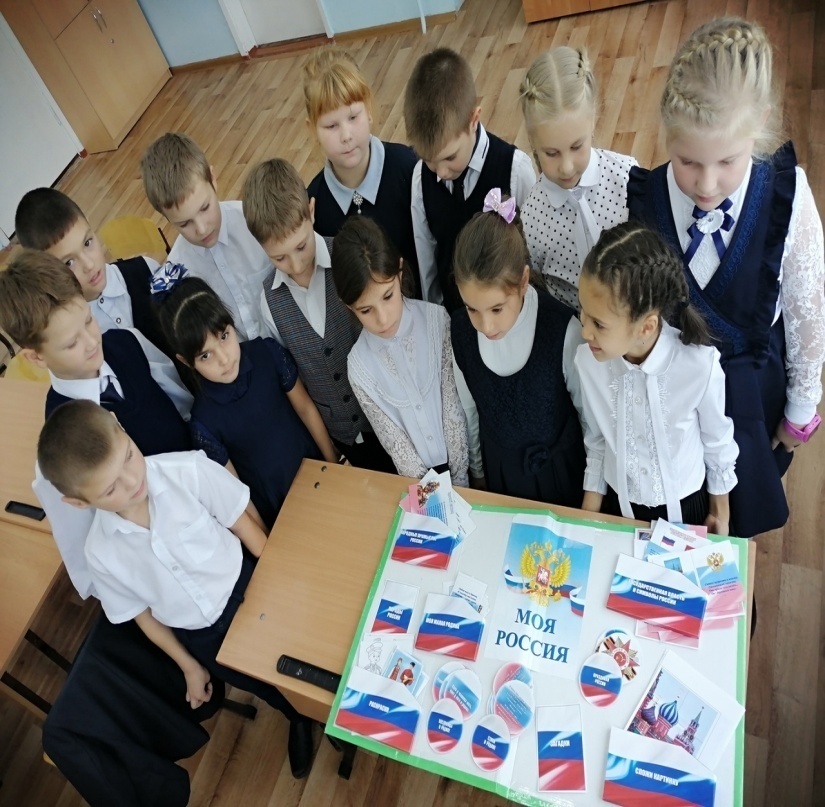 Всего	в  обучающихся;
школе  -  217
Всего  обучающихся с ОВЗ  - 25
Педагогический коллектив школы
Всего учителей - 17 чел.;
высшая кв. категория - 11 чел.
1 кв. категория	-	5	чел.
без категории (вновь пришедшие молодые  педагоги) – 1
высшее образование – 15 чел.

Возрастной состав:
8 человек в возрасте до 40 лет;
9 человек-старше 55 лет.
Рисковые профили нашей школы:
НИЗКИЙ УРОВЕНЬ ОСНАЩЕНИЯ ШКОЛЫ
Мероприятия: проведена инвентаризация оборудования в школе и  составлен план по улучшению уровня оснащения школы.
Показатели реализации:
Составлена документация, получено оборудование в рамках проекта «Точка роста»

2. ВЫСОКАЯ ДОЛЯ ОБУЧАЮЩИХСЯ С ОВЗ 
Мероприятия: оптимизирован система профессионального и личностного роста педагогических работников, осуществляется активно взаимодействие узких специалистов, обучающихся родителей, кл. руководителей и предметников.
Показатели реализации: 
Сертификаты прохождения курсов (дистанционно) педагогов, работающих с детьми  ОВЗ , 100 % включенность детей с ОВЗ в  дополнительное образование, положительная динамика обучения детей с ОВЗ, инвалидностью; ежедневное консультирование родителей, родительское собрание в начале октября посетили все родители детей с ОВЗ, инвалидностью
Рисковые профили нашей школы:
3. НИЗКАЯ УЧЕБНАЯ МОТИВАЦИЯ ОБУЧАЮЩИХСЯ.
Мероприятия:
проведен комплексный анализ школьной ситуации и причин низкой мотивации обучающихся.
        Показатели реализации: 
увеличение числа обучающихся, занимающихся в кружках и секциях дополнительного образования. Активное участие ;«Большая перемена», Российское движение школьников»; «Юнармия»; «Билет в будущее».
Повышение качества образовательных результатов.
Увеличение доли педагогов, повысивших квалификацию в данном направлении.
Рисковые профили нашей школы:
4. Высокая доля обучающихся с рисками учебной неуспешности
Мероприятия:
анализ выполнения внешних и внутренних диагностических процедур, адресная коррекировка методики работы учителя и образовательных программ, психолого-педагическая помощь обучающимся, в ней нуждающимся; совершенствование и развитие профессионального мастерствоа.
    Показатели реализации: 
      увеличение процента обучающихся, демонстрирующих положительную  динамику в освоении образовательной программы (увеличение количества  обучающихся, подтвердивших свои            оценки на ВПР, ГИА, итоговых диагностиках); организованы психологические тренинги, семинары, службы психологического консультирования обучающихся; увеличение процента педагогов, принявших участие в          вебинарах, курсах ПК, семинарах;
    увеличение количества педагогов, использующих в ежедневной практике рекомендации по индивидуализации и дифференциации обучения.
Рисковые профили нашей школы:
5. Низкий уровень вовлеченности  родителей

Мероприятия:
 совершенствование форм и технологий взаимодействия школа – семья;  педагогическое сопровождение семьи (изучение,    консультирование).
        
        Показатели реализации: 
диагностирование и определение социально- психологических проблем, организована просветительская работа с родителями по различным тематикам и в разных форматах:
- родительский всеобуч
- круглый стол «Коммуникация семьи и школы».
род. Встречи,  и др.;
своевременное обновление информации на сайте школы, РДШ; 
выборы нового состава УС.
РАБОТА  В ПРОЕКТЕ  500+   ПОЗВОЛИЛА    ПРИОБРЕСТИ   ОПЫТ:
БЛАГОДАРЮ  ЗА  ВНИМАНИЕ